Denied partiesscreening
DHL Express – Excellence. Simply delivered.
DHL Express global regulatory vision
CUSTOMS COMPLIANCE
TRADEFACILITATION
DHL Express aspires to be 
the recognised leader 
and partner of choice 
for customers in terms of service, but also trade facilitation, compliance and security
BORDERSECURITY
Focus on compliance
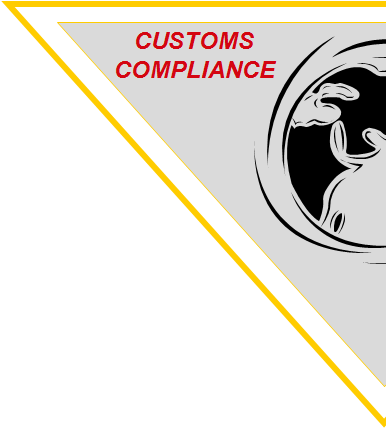 Scrutiny from governments and customs authorities has significantly increased globally, with a particular focus on counterfeit goods, undervaluation, smuggling and security concerns

As a result, they have introduced legislation regarding:

Denied Parties

Sanctions and Embargoes
What is a Denied Party?
Denied Parties can be individuals or companies…
...who are actively involved in a terrorist organization and/or are directly suspected of terrorism and/or involved in financial fraud
...against whom Sanctions have been imposed because of political issues e.g. human rights violations, financing of terrorism, etc)…
…and who may under no circumstances receive economic resources (money/goods/services) in order to allow them to achieve their political goals e.g. financing terrorist groups, proliferation of nuclear capability, etc
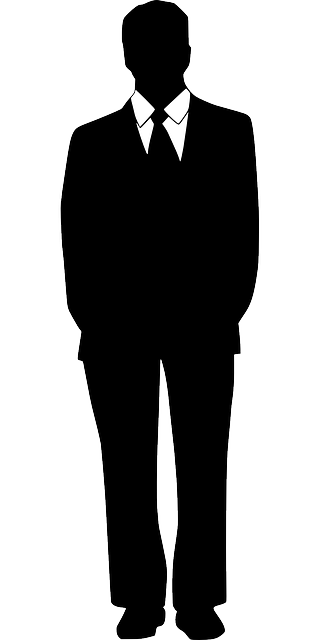 What are sanctions and embargos?
“Sanction”:  	a corrective act taken by one nation against another nation 		that has violated a treaty or International Law
“Embargo”: 	an official ban on trade or other commercial activity 		with a particular country
A Sanction/Embargo stops or restricts goods, technology, knowledge, ideas and finance from being provided to red flag countries or individuals supporting such regimes that are considered to be a threat to mankind
Sanctions lists
United Nations
Resolutions passed by the UN Security Council for the safety and security of mankind
https://www.un.org/sc/suborg/en/sanctions/un-sc-consolidated-list
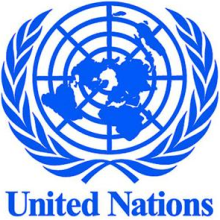 European Union
EU Directives passed by the Commission
Recongnition of the UNSC Resolutions
https://eeas.europa.eu/headquarters/headquarters-homepage/8442/consolidated-list-sanctions_en
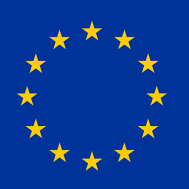 OFFICE OF FOREIGN ASSETS CONTROL – (OFAC)
American sanctions lists against entities and individuals based on US Foreign Policy and US National Security
http://www.treasury.gov/resource-center/sanctions/SDN-List/Pages/default.aspx
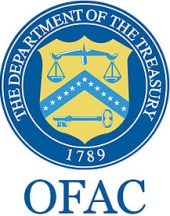 Legal background
UN Resolution 1373/2001 as a reaction to the attack 
on the WTC (9/11.2001)
forbids any form of financing or economical resource to entities on terror lists
converted into EU Legislation 
as Council Regulations 
2580/2001, 881/2002 & 753/2011
Very broad definition of “Economic Resources”: 
everything that is owned, held or controlled, directly or indirectly by the restricted entity
Legal background
Council Regulation (EC) No 2580/2001 of 27 December 2001 on specific restrictive measures directed against certain persons and entities with a view to combating terrorism

Article 1. For the purpose of this Regulation, the following definitions shall apply:

1. "Funds, other financial assets and economic resources" means assets of every kind, whether tangible or intangible, movable or immovable, however acquired, and legal documents or instruments in any form, including electronic or digital, evidencing title to, or interest in, such assets, including, but not limited to, bank credits, travellers' cheques, bank cheques, money orders, shares, securities, bonds, drafts and letters of credit.

2. "Freezing of funds, other financial assets and economic resources" means the prevention of any move, transfer, alteration, use of or dealing with funds in any way that would result in any change in their volume, amount, location, ownership, possession, character, destination or other change that would enable the funds to be used, including portfolio management.
Consequences of non-compliance Consequences for both DHL and its customers
Consequences of non-compliance
LEADING BANK SENTENCED AFTER PLEADING GUILTY TO CONSPIRING TO BREACH US SANCTIONS. It has been sentenced to a 5-year term of probation, ordered to forfeit almost $8.9bn and pay a fine of $140m.
US INDICTS FOUR COMPANIES AND FIVE INDIVIDUALS FOR BREACHING IRAN SANCTIONS. The individual defendants each face up to 20 years in prison, and the corporate defendants face fines of up to $1m for each count under the IEEPA.
On 7 March 2017, one of the world’s largest makers of telecoms equipment was hit by a record fine of US$1.19 Billion from the U.S. Government.  They pleaded guilty to charges of violating U.S. sanctions against Iran and North Korea by re-exporting US technology incorporated in their China manufactured products to U.S. sanctioned countries.
One of the world’s largest oil-field services companies agreed to plead guilty and pay a penalty of $232,708,356 for violating US sanctions by facilitating trade with Iran and Sudan.
The US Treasury announced that for several years up to and including 2013, a leading online payments company “failed to employ adequate screening technology and procedures to identify the potential involvement of US sanctions targets in transactions” that it processed. The US Treasury explained that the company’s automated interdiction filter was not effectively identifying account holders as potential matches to OFAC’s SDN List and, even when it did, their agents dismissed alerts on six separate occasions after failing to obtain or review documentation corroborating the identity of the individual.
Consequences of non-compliance
Current OFAC enforcement policy for each breach includes:
Breaches of financial sanctions are criminal offences, punishable upon conviction for up to 7 years in prison
In a case where the breach or failure relates to particular funds or economic resources, the permitted maximum fine is £1,000,000
From April 2017, the UK’s Office of Financial Sanctions Implementation (OFSI, established March 2016) can impose civil monetary penalties on UK companies and individuals that breach trade sanctions

The change is significant because the burden of proof on OFSI will be the civil threshold (the balance of probabilities), rather than the criminal one (beyond reasonable doubt) and OFSI (rather than a judge) will make the decision whether it can impose a monetary penalty, and if so at what level, based on the greater of 50% of the funds or GBP1,000,000
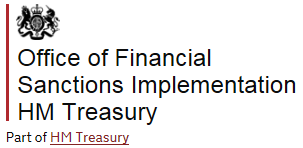 Denied Parties screening
DHL Express must guarantee compliance with the existing and future regulations concerning sanctions and embargos
DPSS (Denied Party Sceening Solution) is a DHL Express global solution to mitigate the legal requirements stated by the EU, US and UN
The lists currently sceened against are: United Nations Sanction List, Europe Sanctions Lists and US OFAC (Office of Foreign Assets Control)
The intention of DPSS screening is to ensure we do not knowingly transport shipments for, provide services of any kind, transact business with, nor utilise the services of any Denied Party
Denied Parties screening process
All shipments are screened against the relevant sanctions lists
The screening algorithm compares the names and addresses of the entities (shipper and consignee) provided by the customer to the ones of the Denied Parties listed on the various lists
‘High Hit’ shipments are blocked automatically by DPSS on all DHL operational applications, not allowing them to continue normal processing*
The ‘High Hits’ are reviewed by a DHL Regional Denied Parties Screening Team who validates the match
Shipments found to be linked to a denied party (‘Valid Hits’) are stopped at origin and handled in compliance with the law (returned to the shipper / handed over to authorities)
* More than 99.75% of all the shipments are not affected by the screening process
The need for full names and addresses
The only effective way to achieve accurate screening is by screening full names and addresses for both the sender and receiver 
Example 1:
Screening the partial name D GOMEZ results in 3 high matches that require manual screening and might lead to a delay
Screening the full name DANIEL GOMEZ results in no high matches – the shipment will be released automatically by the screening application
Example 2:
Screening the partial name A ALI results in 106 high matches
Screening the full name ABD AL-RASHID ALI results in no high matches
The need for full sender (consignor) details
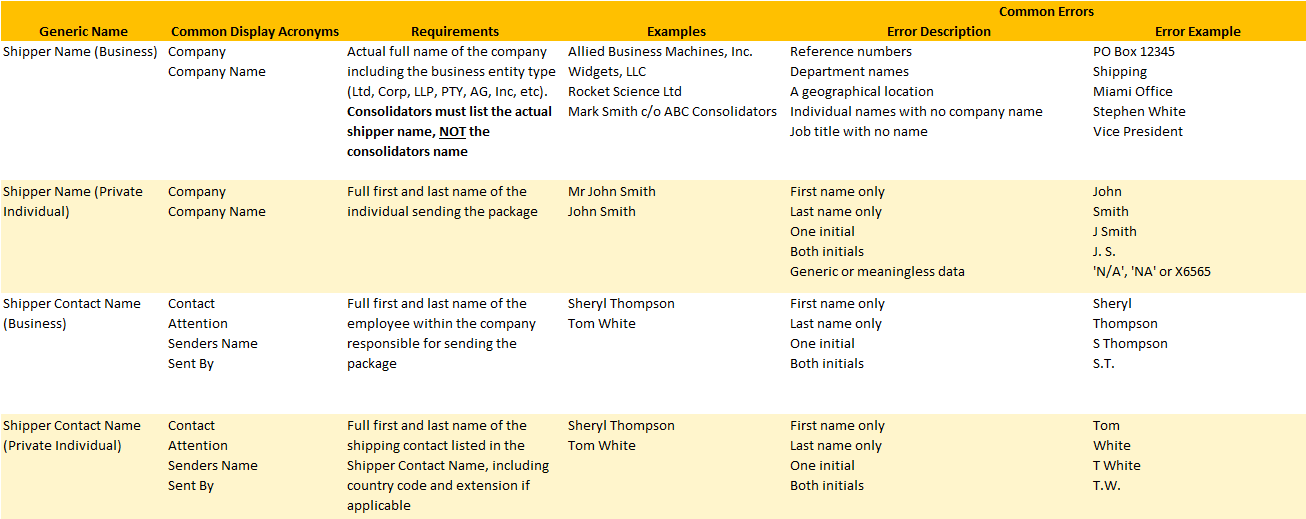 The need for full receiver (consignee) details
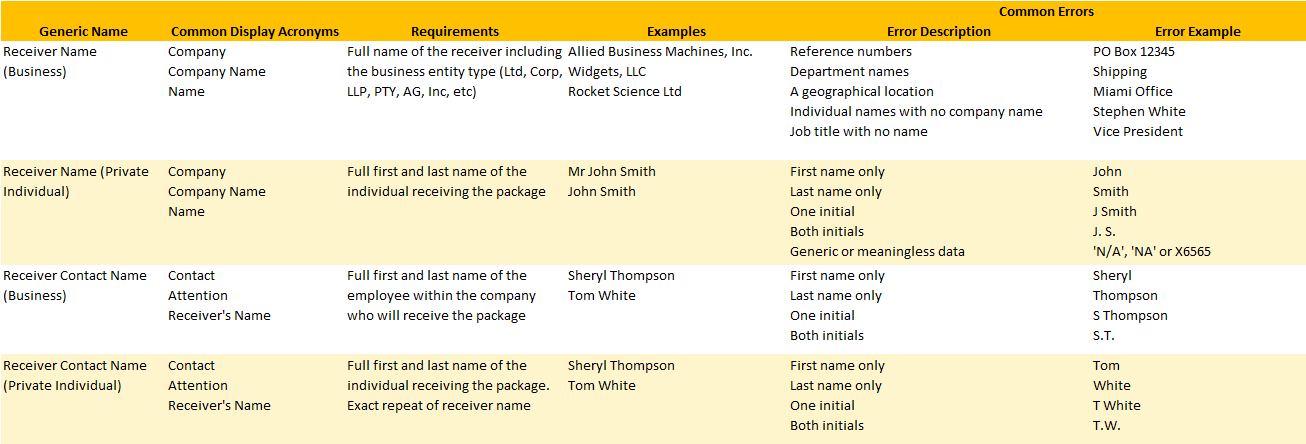 Example Waybills


Incomplete name, address and contact details for shipper and receiver
Complete name, address and contact details for shipper and receiver
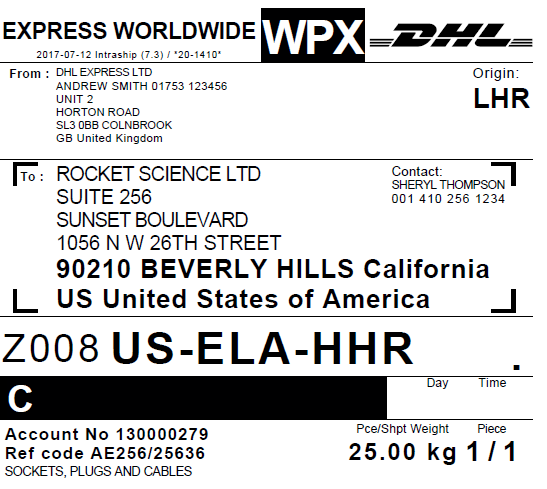 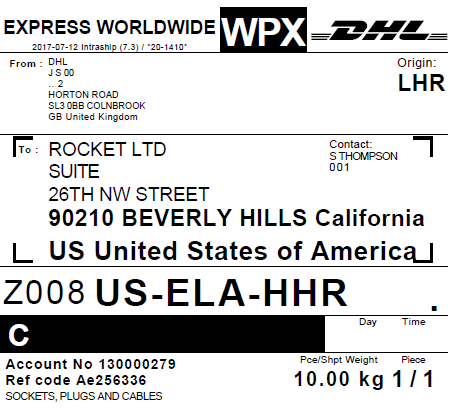 





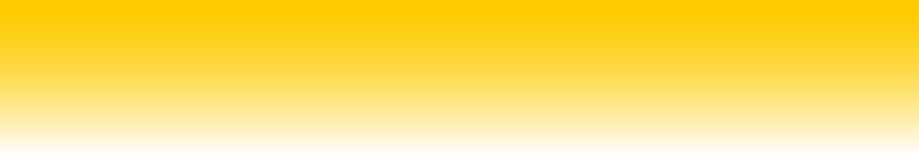 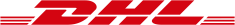